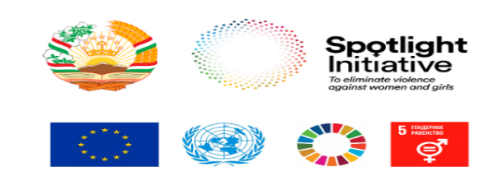 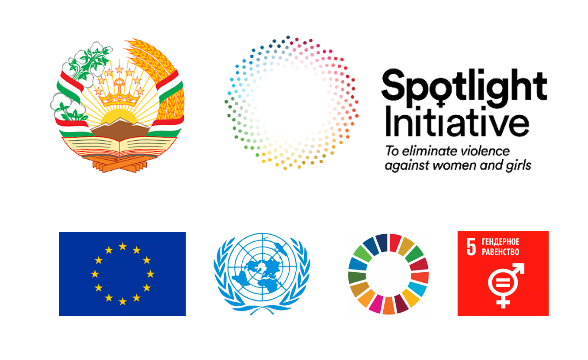 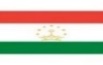 Местное сообщество: кто входит в местное сообщество и что их объединяет?
ПРЕЗЕНТАЦИЯ №2
Местное сообщество: кто входит в местное сообщество и что их объединяет?
Дискуссия
ДИСКУССИЯ
Социальное взаимодействие между членами сообщества: в чем проявляется? 

Есть ли  общие нормы взаимоотношений, нормы поведения  членов общины? 

Устанавливаются ли нормы  взаимоотношений между мужчинами и женщинами? С чем связаны эти нормы?
МЕСТНОЕ СООБЩЕСТВО – это население, проживающее на исторически сложившейся и экономически обособленной территории одного или нескольких поселений, объединенное общими условиями жизни и необходимостью решения общих вопросов местного значения
ОСНОВНЫЕ ПРИЗНАКИ МЕСТНОГО СООБЩЕСТВА: 
территория в определенных границах; 
население - общность людей с общей историей, культурой и др.; 
социальное взаимодействие;
чувство общности;
Социальное взаимодействие:
Общие нормы поведения
Общие органы самоуправления
Одинаковые общественные организации
Одинаковые услуги
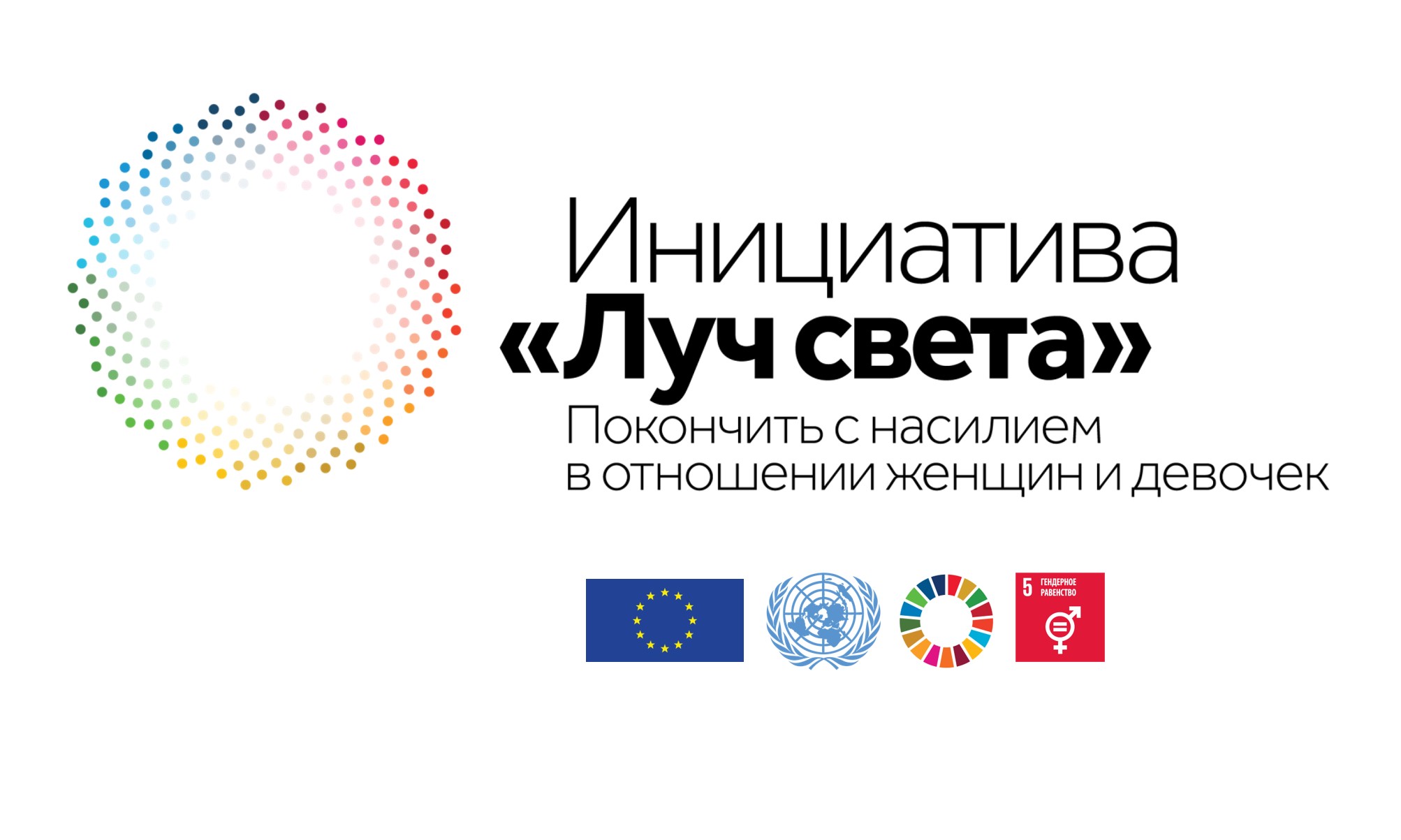 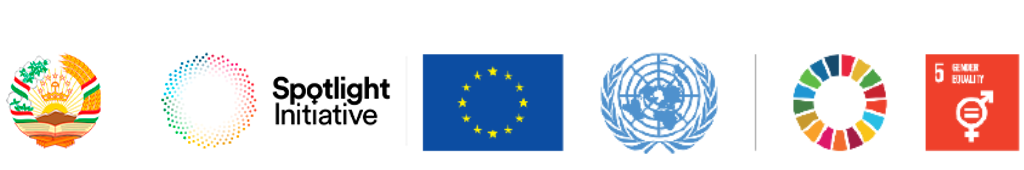